Putting The Lord’s Prayer into Context
Reading – John 17:13-18:1
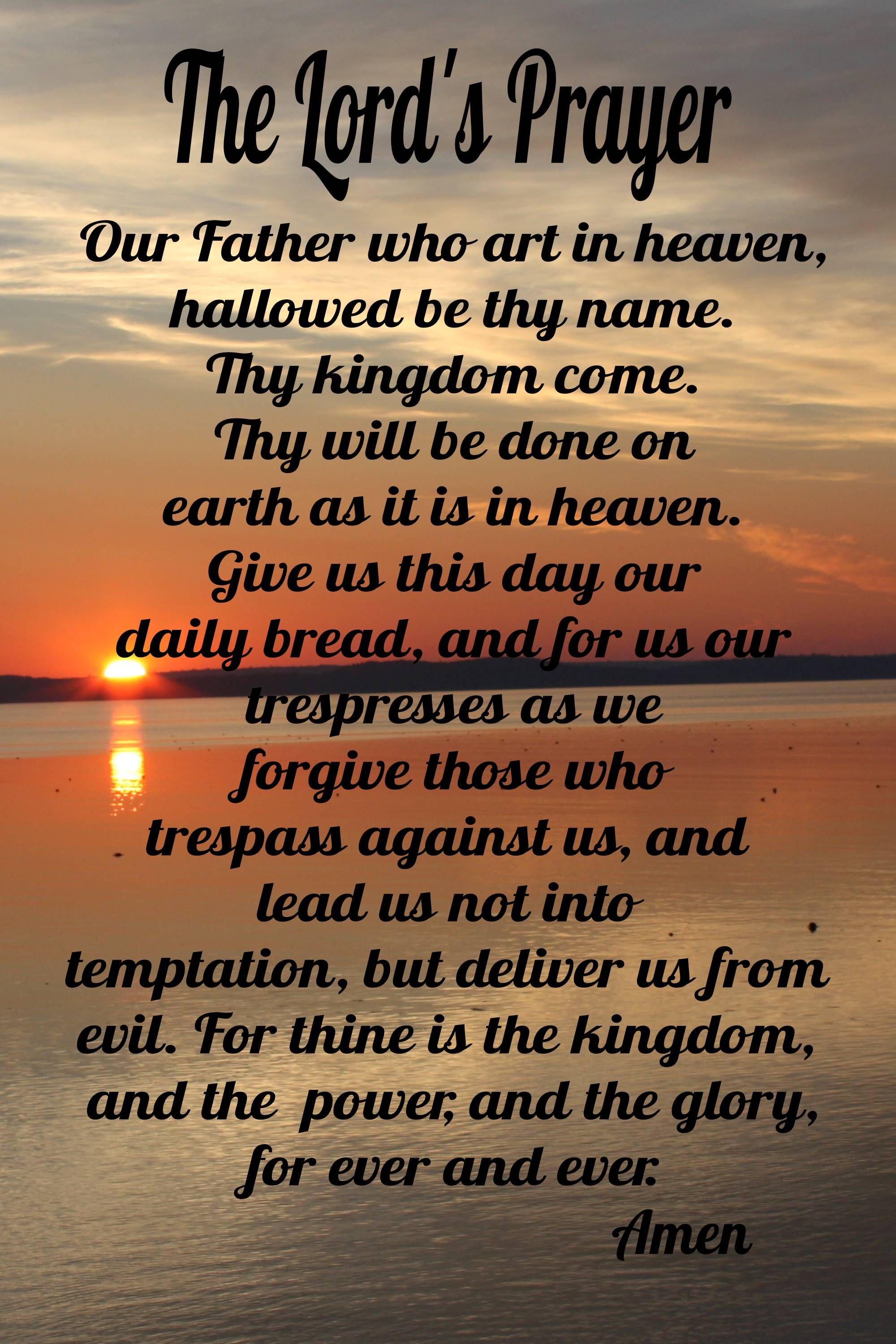 John 17 is the REAL Lord’s Prayer
What the religious world calls the Lord’s Prayer appears in two forms in the New Testament: 
the shorter version in the Gospel According to Luke (11:2–4) 
the longer version is part of the Sermon on the Mount, in the Gospel According to Matthew (6:9–13)
We will get to this one later………………
Context of the Lord’s Prayer
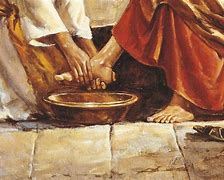 Context of the Lord’s Prayer
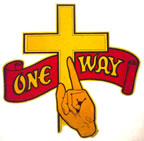 Context of the Lord’s Prayer
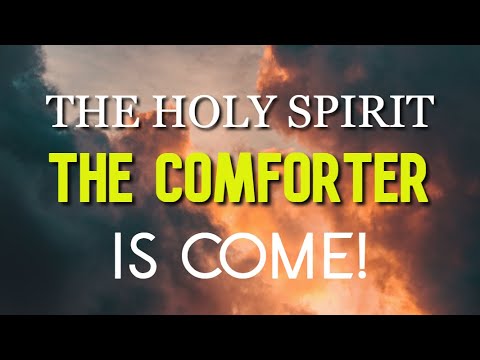 The Aftermath of the Lord’s Prayer in Gethsemane &
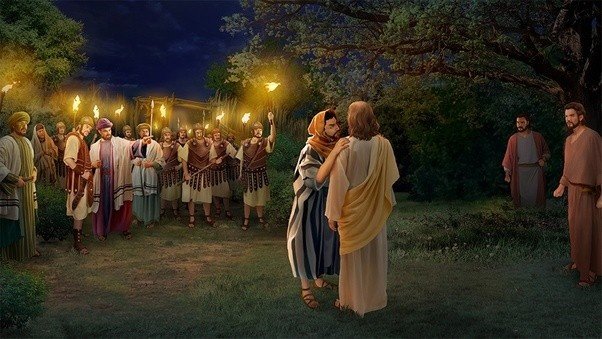 The Aftermath of the Lord’s Prayer on the Cross
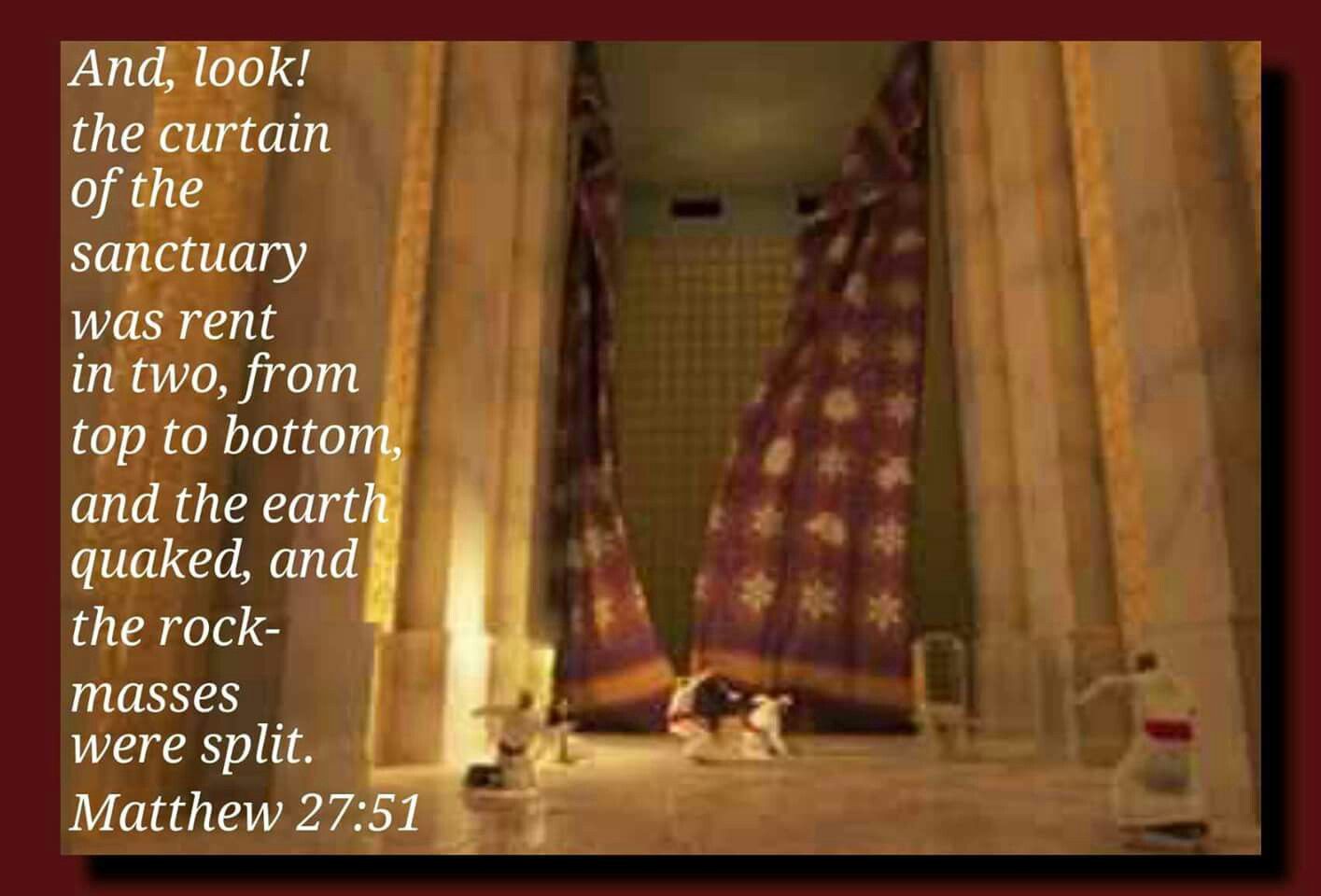 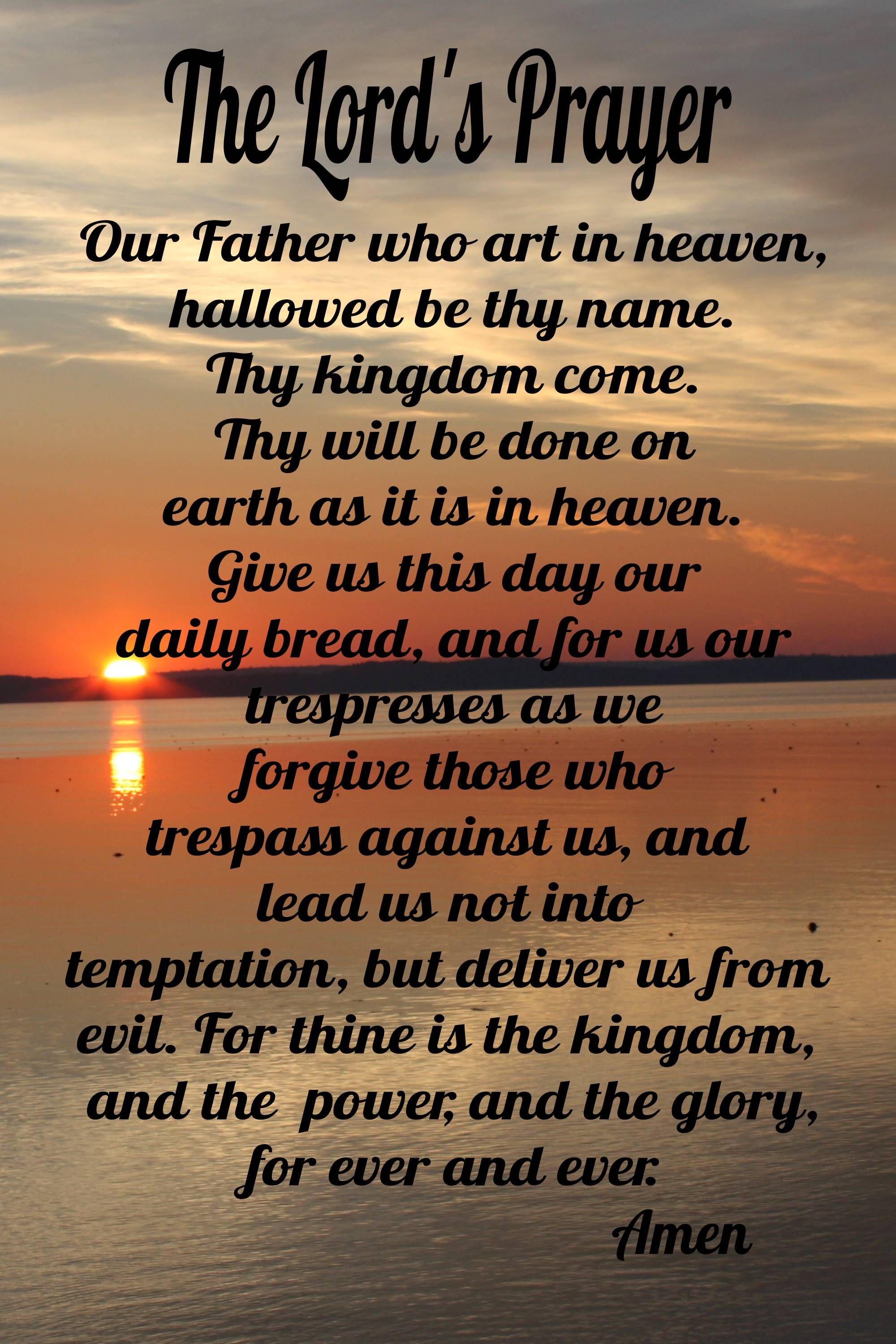 Sermon on the mount model for  the request, “Teach us to Pray”
the shorter version in the Gospel According to Luke (11:2–4) 
The multitudes were hearing the message of a kingdom which was “at hand”. 
Series of parables described this kingdom
The instructions for the multitudes was to pray in anticipation of this kingdom. Expect it soon!
Now that the kingdom is established and Jesus is reigning in heaven, praying for that which is already here is fruitless.
If you are not a part of this kingdom, then that is what you should be praying for.
If you believe and convinced that you need to be added to this kingdom, then act now.
Romans 6:1-7 States plainly that baptism is the method of being born again.
Come to Jesus!